LT2 NOTES
NUCLEAR CHEMISTRY: RADIATION AND NUCLEAR STABILITY
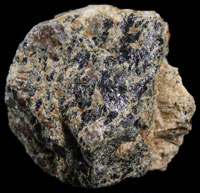 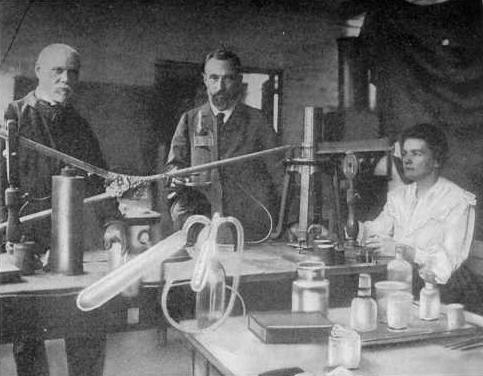 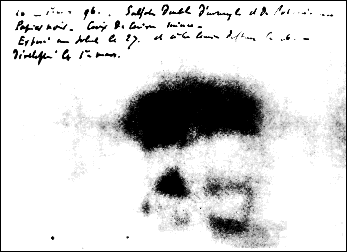 I. Who discovered nuclear radiation? How? Marie and Pierre Curie with the help of Henry Becquerel
[Speaker Notes: Becquerel was working on his understanding of x-rays (caused by high speed electrons) and phosphorescence when he stumbled upon radioactivity. He had been developing film with the use of sunlight. He believed Uranium absorbed the suns energy and then emitted it as X-rays to develop the film. On an overcast day an undeveloped film was in his pocket with a Uranium sample and the film partially developed which had been exposed to no sunlight. He suspected x-rays were coming off the Uranium and developed the film. Marie and Pierre Curie helped him discover it was something different than x-rays and named it RADIATION. 
Marie Curie was from Poland (it was part of Russia at the time). She wanted to go to University but couldn’t in Russia so she went to live in France and go to school. She met her husband there and they worked on radioactivity until he was run over by a carriage. She continued the work into WWII where she started using x-rays in medicine. She died of leukemia due to long term exposure to radiation.]
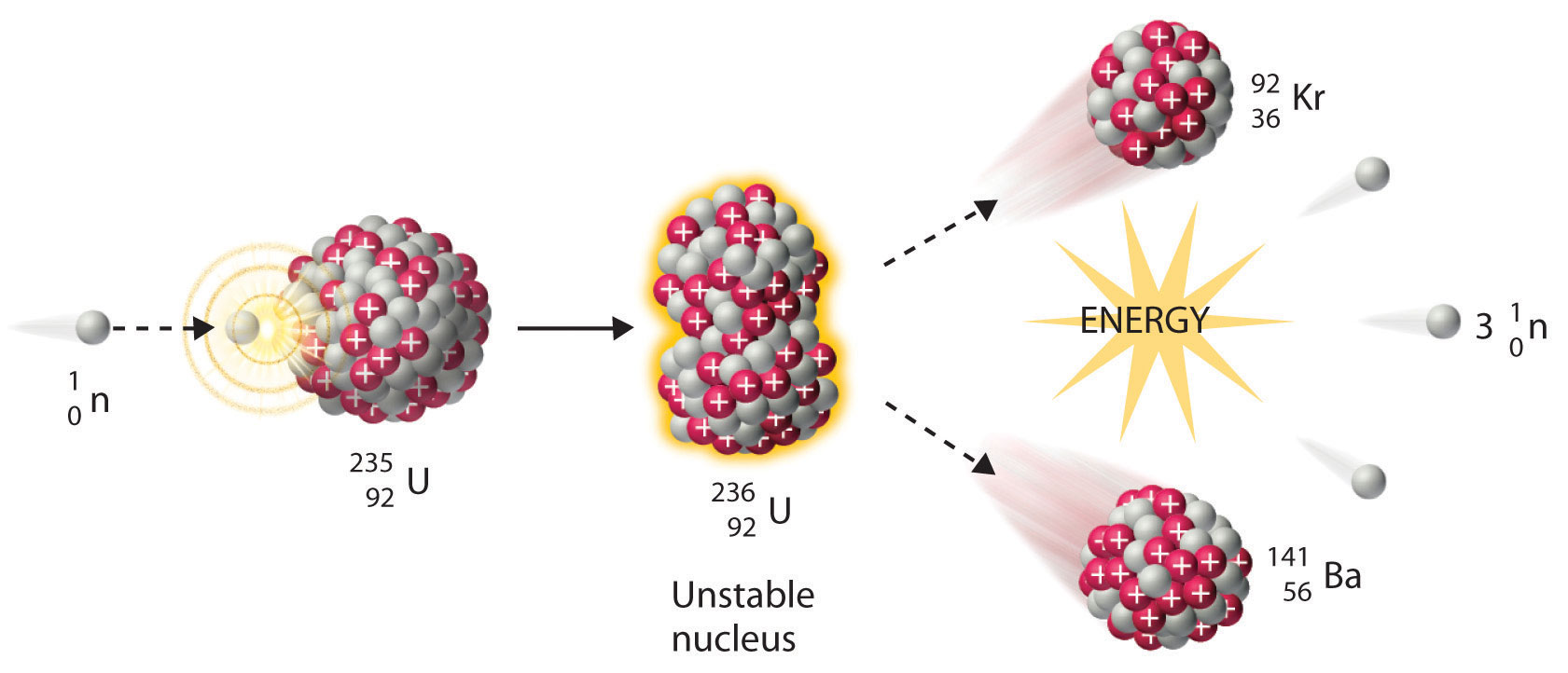 Nuclear- 
Involves the nucleus
LARGE energy changes
Atoms of 1 element change into atoms of another element
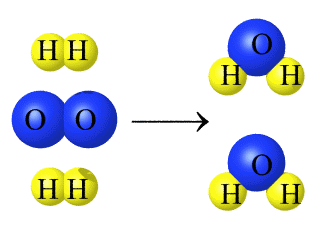 Chemical-
Bonds involved: electrons involved
SMALL energy changes
Atoms keep identity
Affected by temperature, pressure, catalysts
II. How are chemical and nuclear reactions different?
What does nuclear stability depend on?
Neutrons and the size of the atom.

What happens when an atom is unstable?
It releases energy (radiation) to gain a more stable atomic configuration.

What is the process called?
Radioactive Decay or Radioactivity

Does the process require energy to be in to make it happen?
No it is spontaneous or is initiated with neutron bombardment.
IV.
Types of Radiation
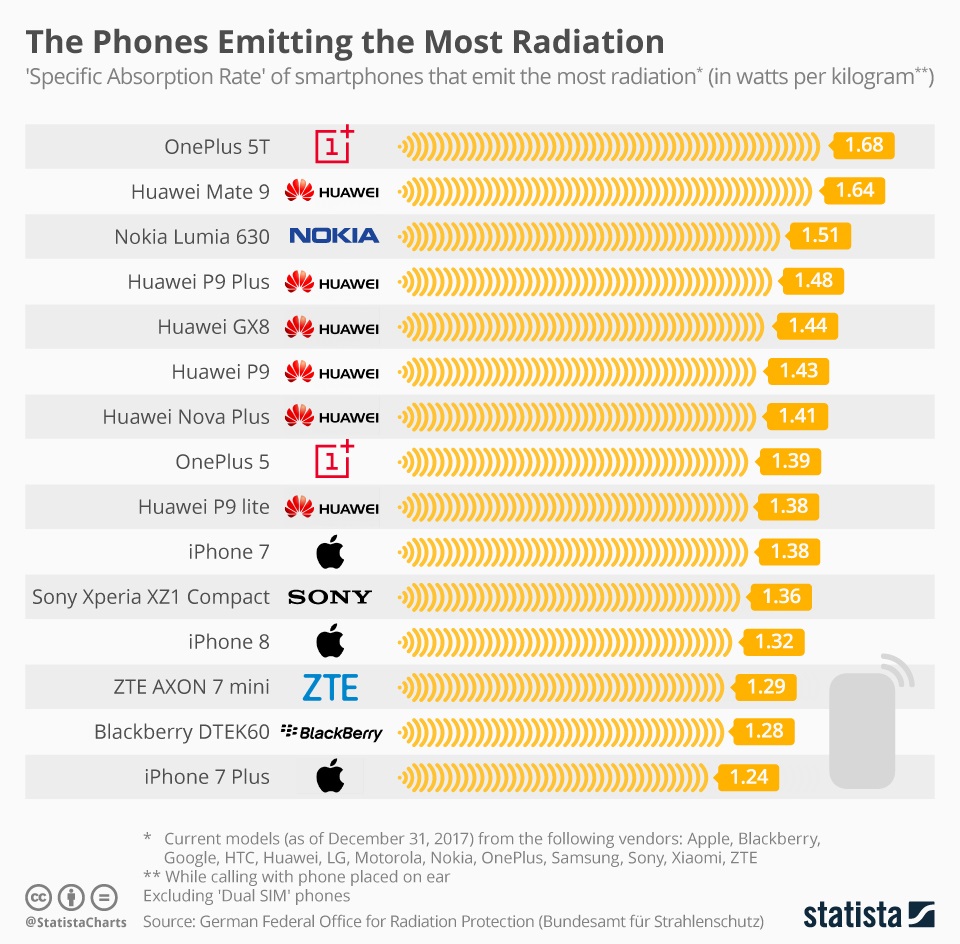 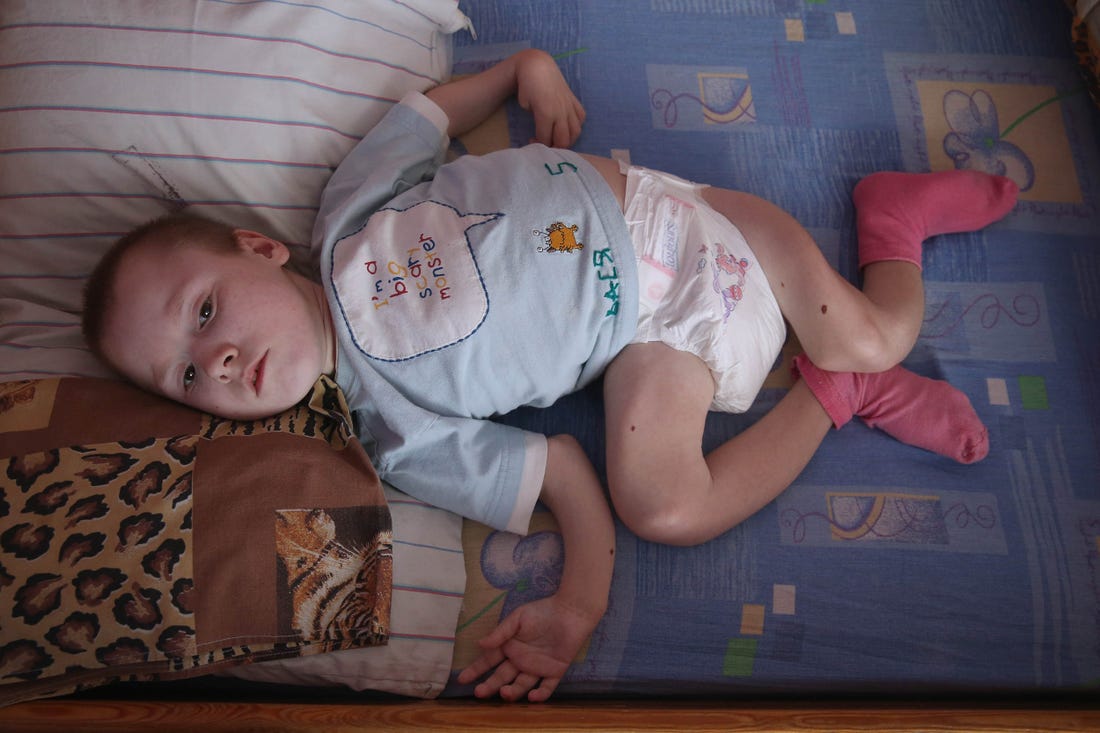 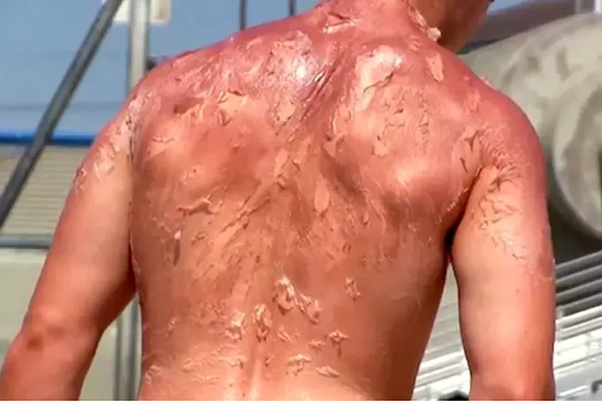 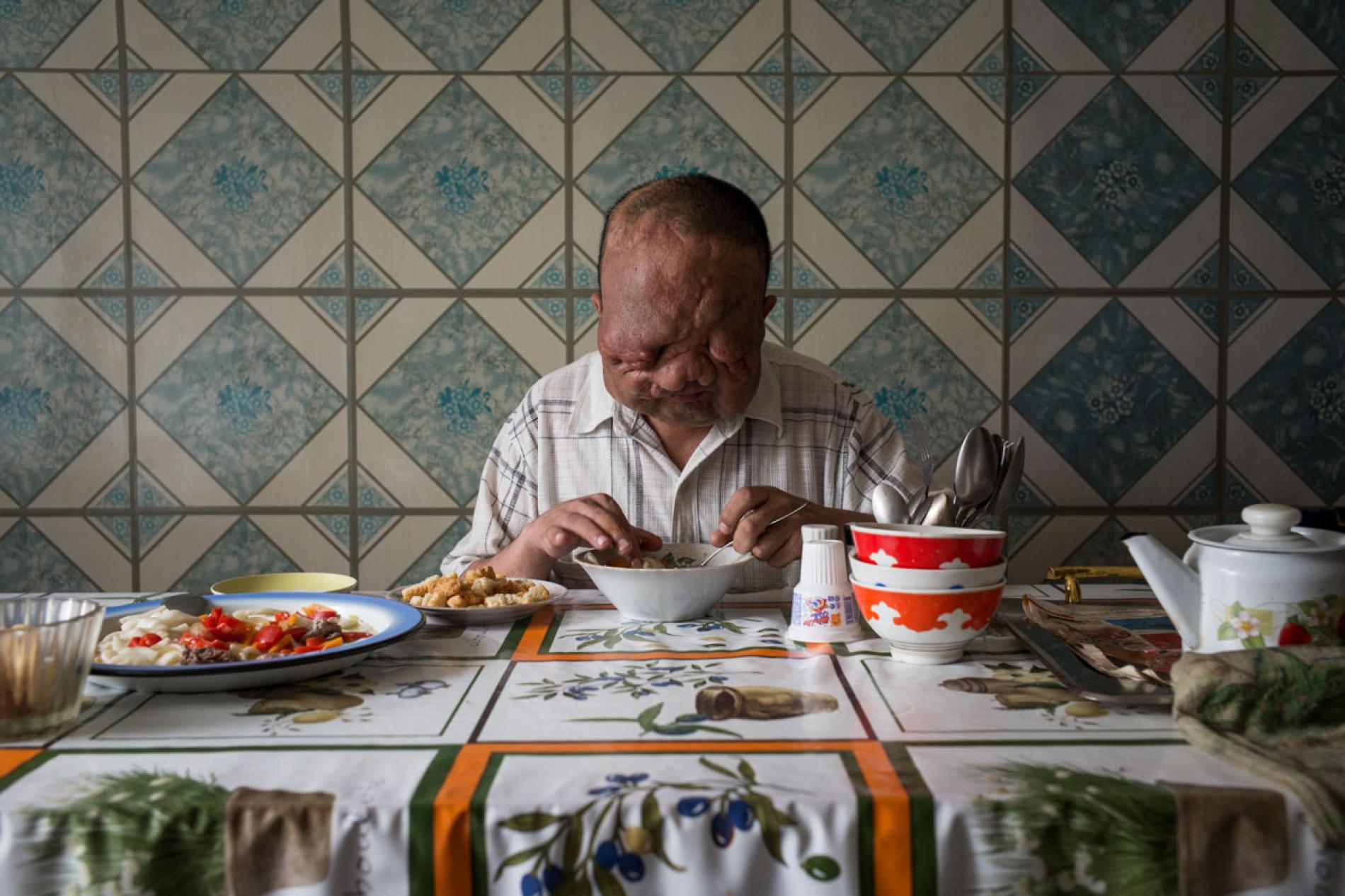 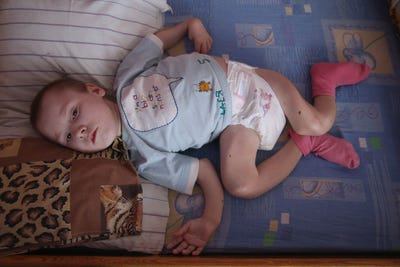 Alpha:


Beta:



Gamma:
Examples of Decay Problems and Practice
Write a sentence showing the connection between the terms radiation radioisotope, and radioactivity.
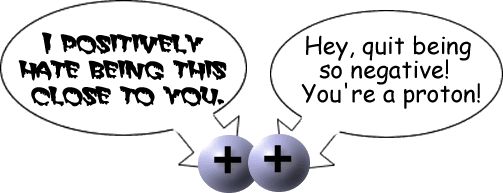 24.2 Why does the nucleus need something to stabilize it?
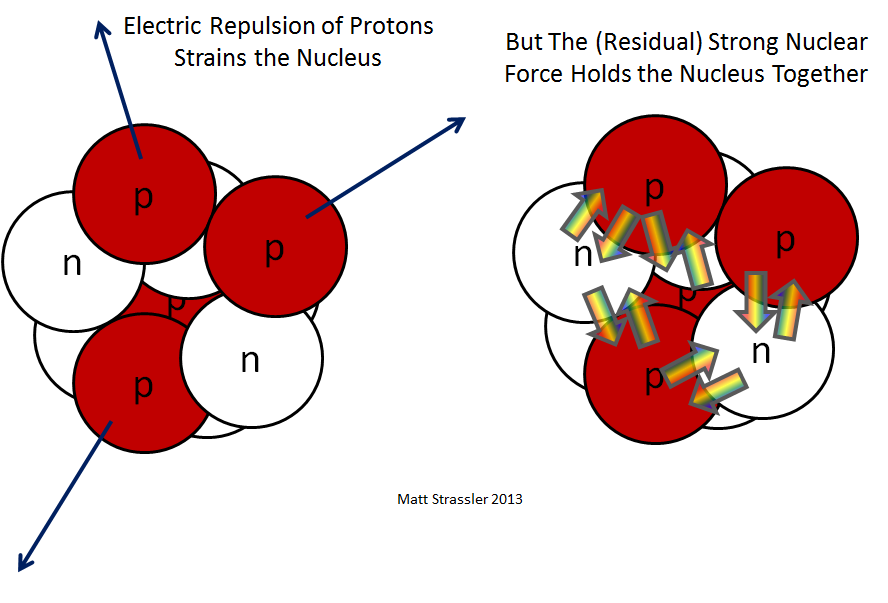 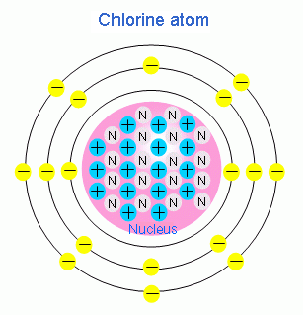 What 2 things stabilize the nucleus?
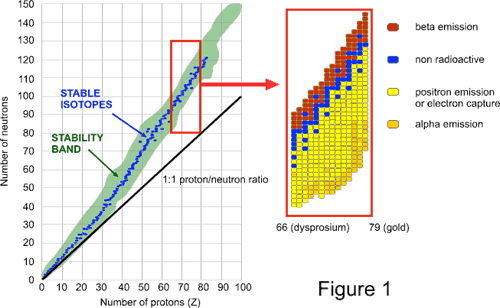 III. How does the neutron to proton ratio change  as the atomic number increases?
Atomic #1-20 has a 1:1 ratio meaning 1 neutron can shield 1 proton.

Atomic #21-83 has about a 3:2 ratio meaning you need MORE neutrons that protons for shielding to be effective. 

Large atoms (bigger than 83) are radioactive and go through _______Radioactive____ decay.

Why does this occur?  Too much mass in the nucleus would cause decay.
IV.
Type of decay: BETA DECAY

Reasoning: Protons increase, mass stays the same--- neutron turns into a proton decreasing n:p ratio
13153 I0-1 e + 13154 XeType of Atom--
Type of Atom:
 226 88 Ra 42 He+22286 Rn     LARGE ATOMS

Type of Decay: Alpha Decay

Reasoning: Protons decrease by 2, neutrons decrease by 2--- Increasing n:p ratio
Type: Positron


Reasoning: Proton decreases, mass stays the same--- proton turns into a neutron to increase n:p ratio
8 5 B  0+1 e + 84 Be
Type of Decay: Electron Capture


Reasoning: Decreases the number of protons by drawing an electron in--- increasing the n:p ratio
8137Rb + 0-1 e 8136 Kr + x ray photonsType of Atom
Gamma is a photon or electromagnetic wave which is high energy.


Gamma is released WITH ALPHA OR BETA to get the nucleus to a LOWER ENERGY STATE (STABILIZE).
Why is gamma released?
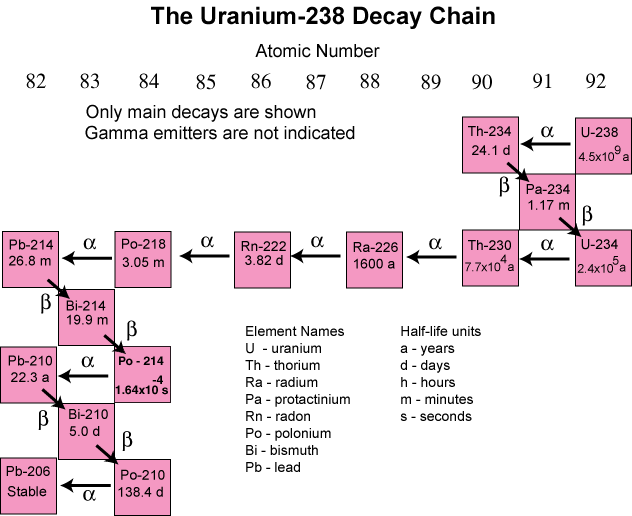 VI. What is a radioactive decay series? Multiple decay events that leads to a more stable product.
Amount of time it takes for half of a radioactive sample to decay into products.
Is radiation emitted for the entire half life or only at the end?
What type of radioisotopes are used in medicine?


Example: Carbon’s ½ life is 5730 years

How can you use Carbon to date fossils?
What is ½ life?
Compare the ratio of C-14 to C-12.
While alive the living organism takes in Carbon from the atmosphere and has a steady ratio of C-14 to C-12.
When the organism dies, the C-14 decays but is not replaced so the ratio changes.
		About 1 in a trillion are C-14 atoms 	when the organism is alive.
How is Carbon used to date fossils?
If you are given:
2 times
Divide big/Little= # of half lives
Cut gram amount in half that many times
If the problem says “original amount”– Multiply by 2 that many times

2 gram amounts
Cut big in ½ until you get to little
Set up proportion
½ life problem TRICKS